¯^vMZg
পরিচিতি
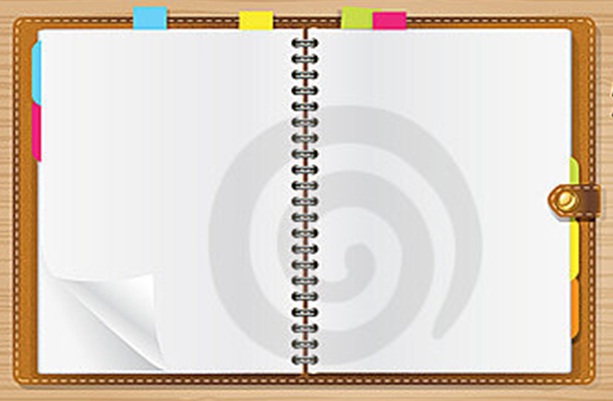 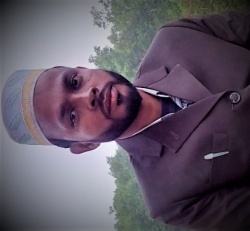 বিজ্ঞান
6ষ্ঠ শ্রেণি
2য় অধ্যায়
সময়: ৫0মিনিট
মোঃ জিয়াউল  হক
     সহঃ শিক্ষক
জীবননগর উপজেলা আলিম মাদরাসা
3
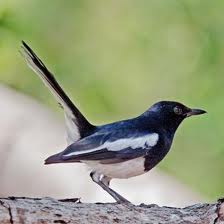 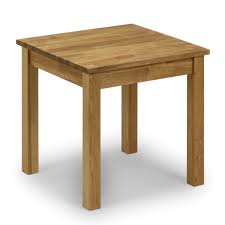 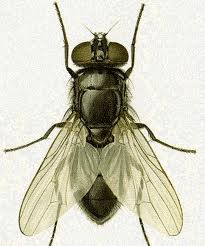 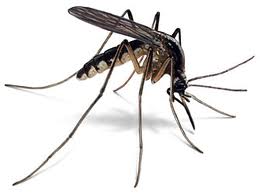 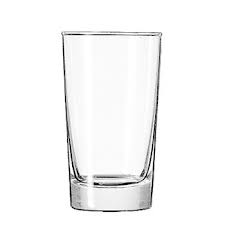 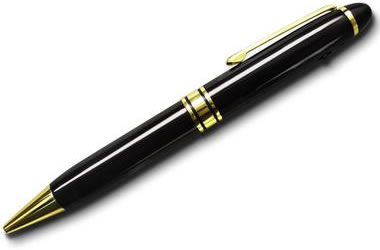 RxeRMr
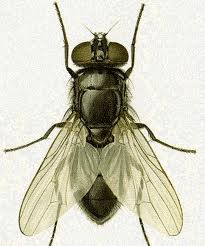 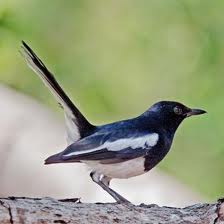 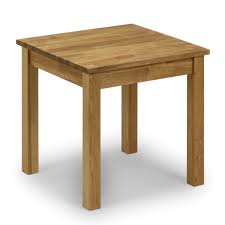 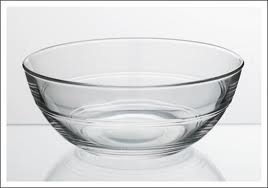 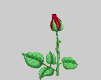 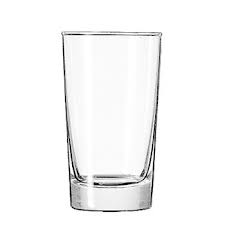 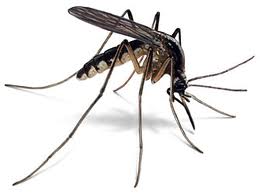 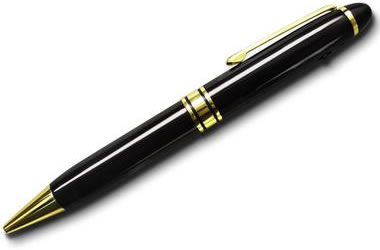 AvR‡Ki cvV †k‡l Avgiv-
Rx‡ei cÖavb ˆewkó¨ e¨vL¨v Ki‡Z cvie|
RxeRM‡Zi †kÖwYKiY Ki‡Z cvie|
জীবের প্রধান বৈশিষ্ট্য
1|Pjb
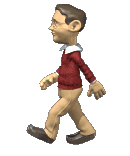 2| cywó
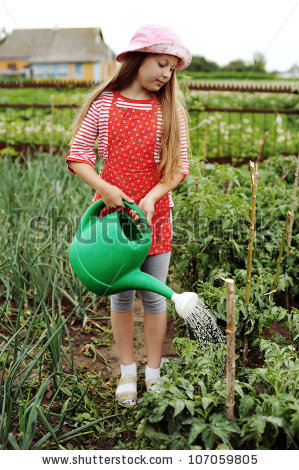 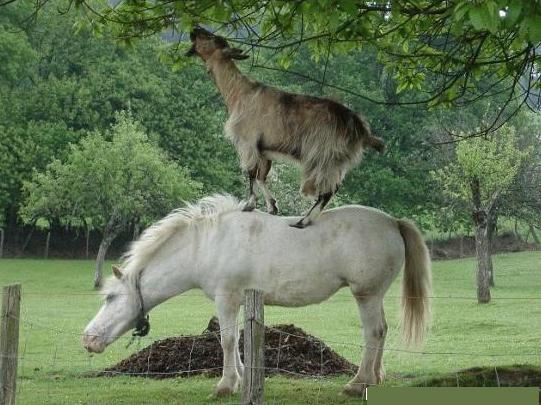 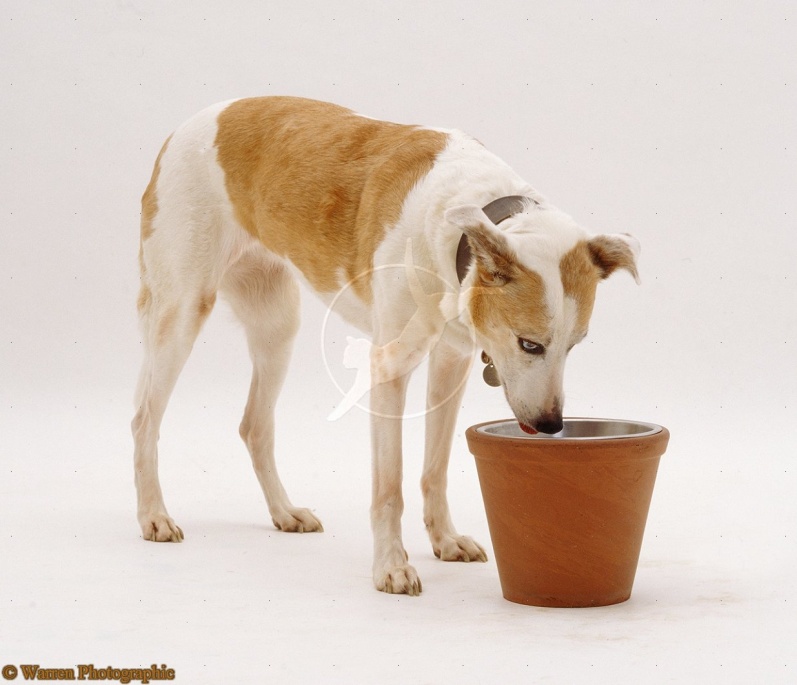 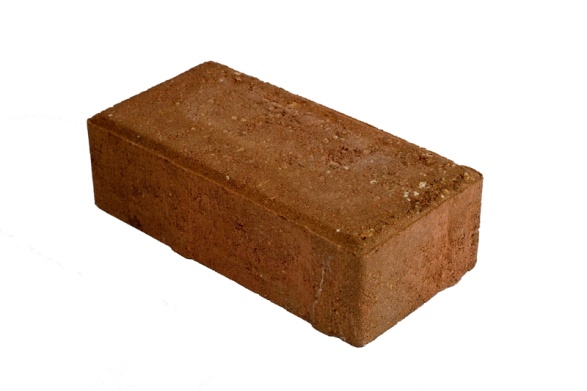 3| cÖRbb
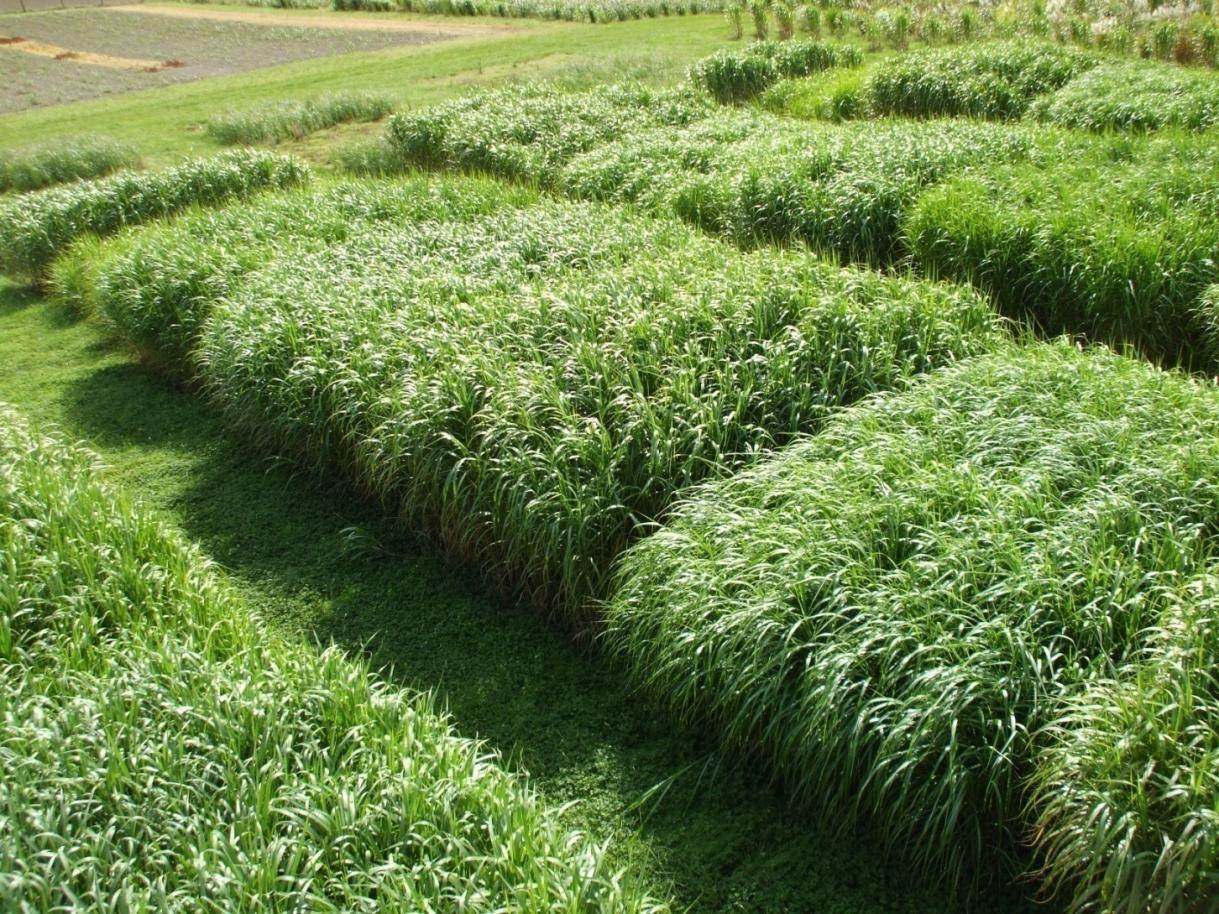 4| †iPb
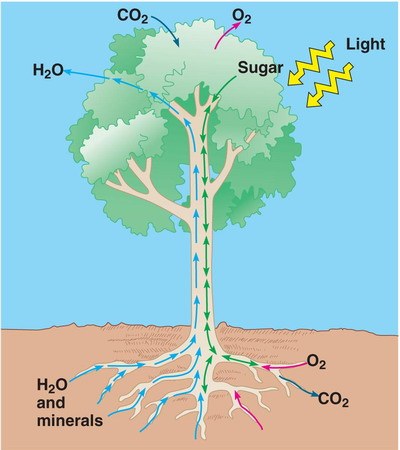 5| Abyf‚wZ
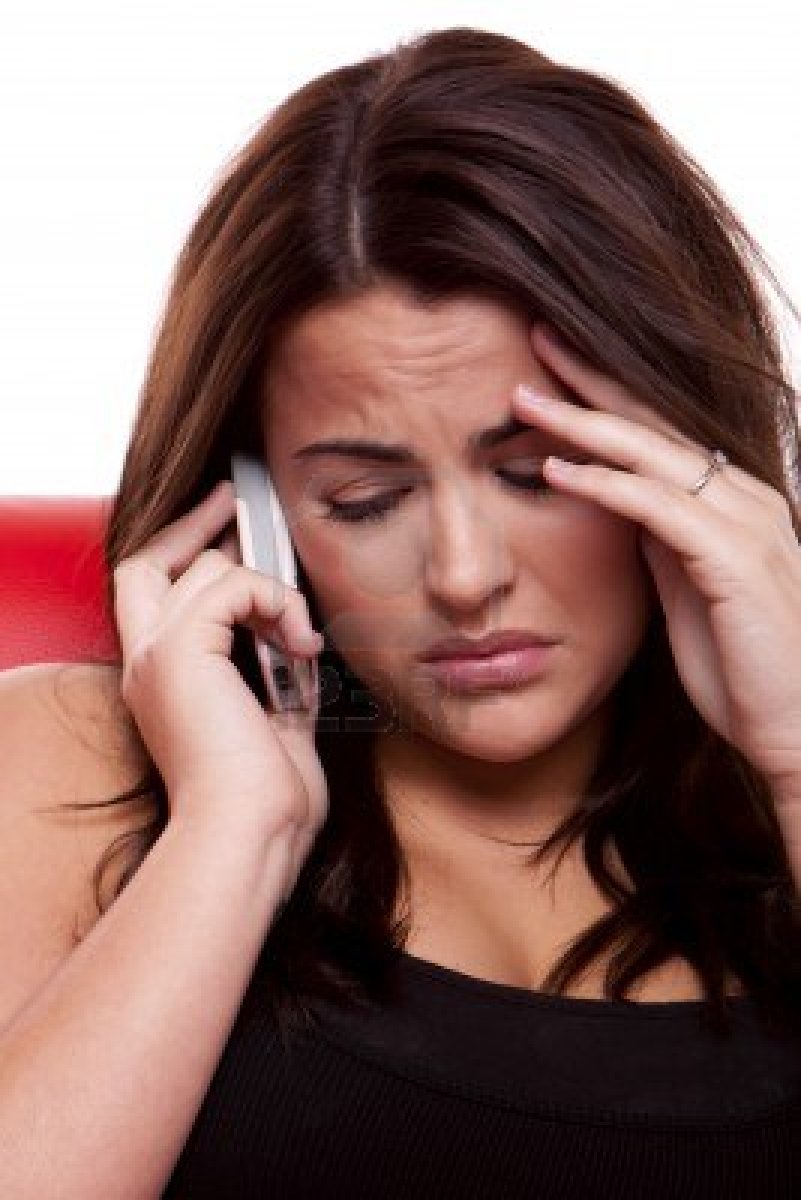 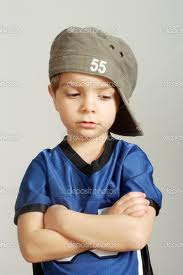 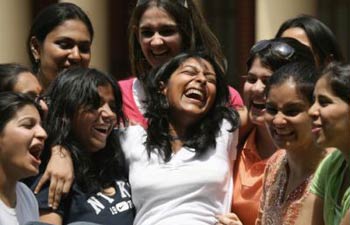 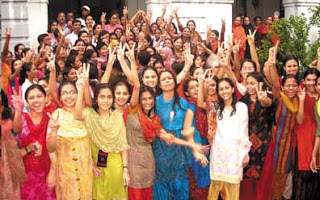 6| k¦vm-cÖk¦vm
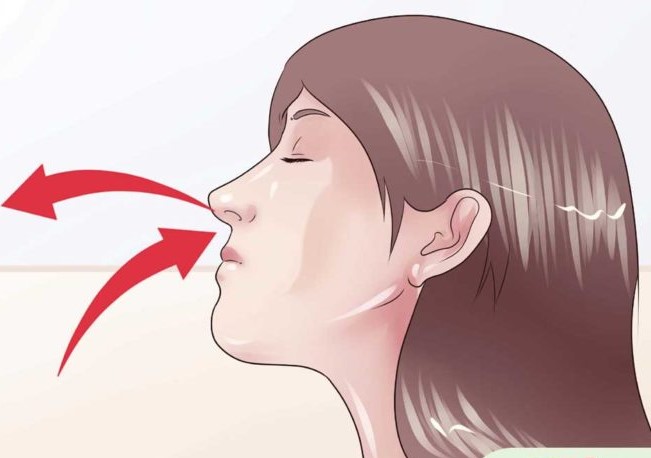 7| e„w×
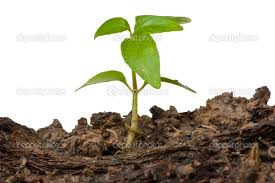 8| Awf‡hvRb
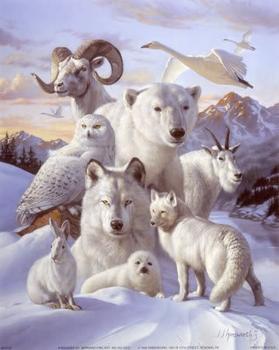 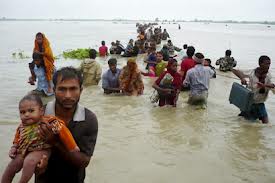 Avgiv GZÿY Rx‡ei †h ˆewkó¨¸‡jv Rvbjvg- †m¸‡jv Kx Kx?
Pjb/Pjv‡div Ki‡Z cviv
cywó/Lv`¨ MÖnY
cÖRbb/eskwe¯Ívi
†iPb/gjg~Î Z¨vM
Abyf‚wZ
k¦vmcÖk¦vm
e„w×
Awf‡hvRb/bZzb cwi‡e‡k Lvc LvB‡q Pj‡Z cviv
RxeRM‡Zi †kÖwYKiY
RxeRM‡Zi me©vaywbK c×wZwU Avwe®‹vi K‡ib 1978 mv‡j weÁvbx gviwMDwjm (Margulis) I ûB‡UKvi (Whittaker)| AvaywbK †kÖwYKiY c×wZ‡Z RxeRMZ‡K 5wU iv‡R¨ fvM Kiv n‡q‡Q|
ivR¨-1: g‡biv
RxewU GK‡Kvlx| †Kv‡l myMwVZ wbDwK¬qvm _v‡K bv|
Giv LyeB ÿz`ª Ges AYyexÿY hš¿ Qvov G‡`i †`Lv hvq bv|
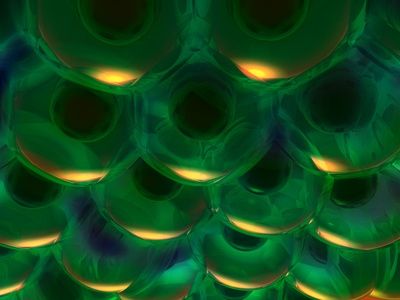 ivB‡Rvweqvg
ivR¨-2: †cÖvwU÷v
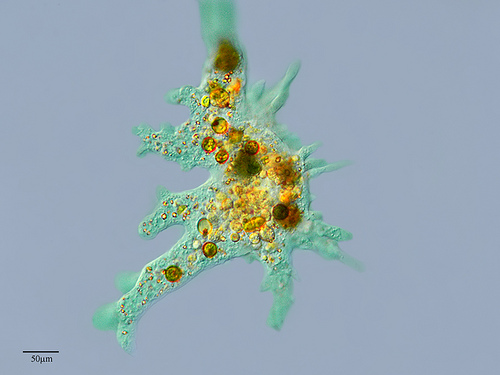 G mKj Rx‡ei †Kv‡l myMwVZ wbDwK¬qvmhy³| 
Giv GK‡Kvlx ev `je×fv‡e _vK‡Z cv‡i|
A¨vwgev
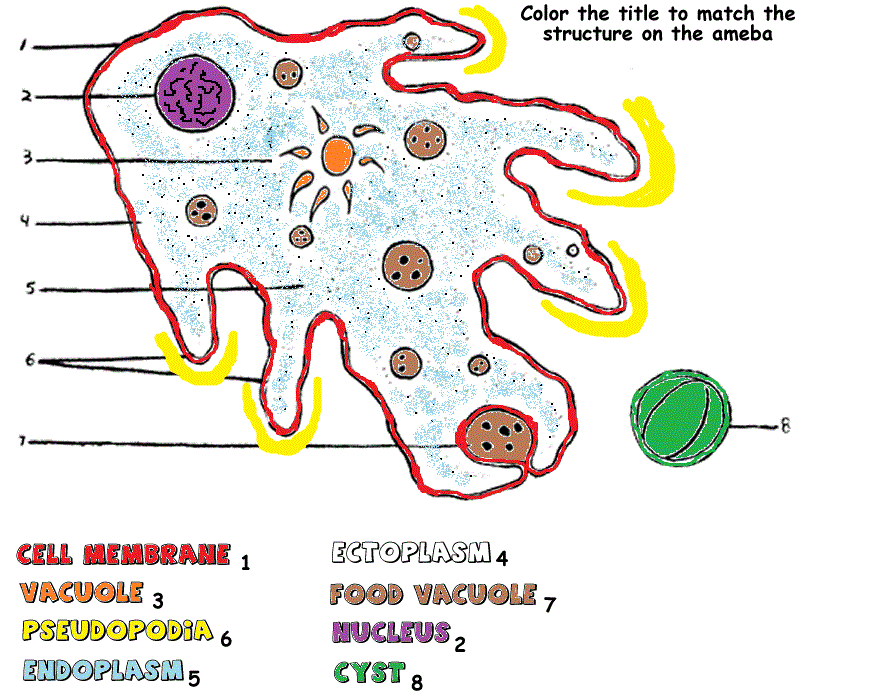 BD‡Møbv
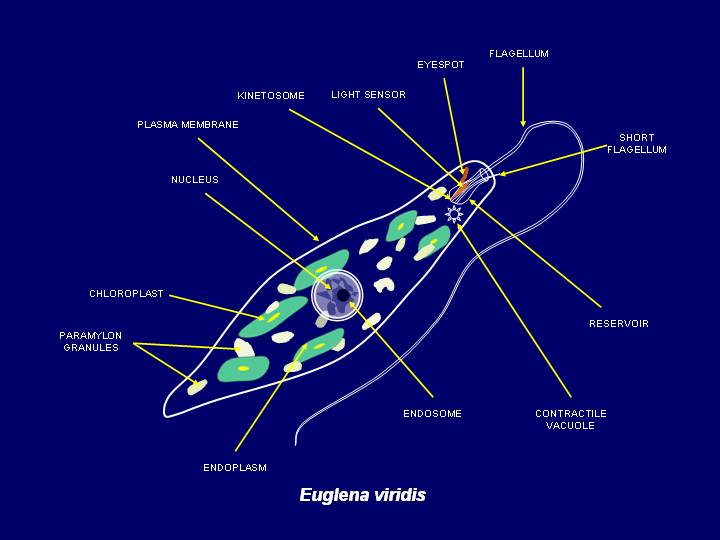 ivR¨-3: dvbRvB ev QÎvK
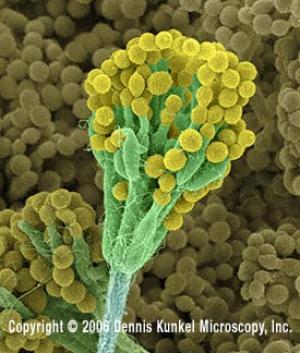 G‡`i ‡`‡n myMwVZ wbDwK¬qvm _v‡K|
Giv GK‡Kvlx ev eû‡Kvlx nq|
†`‡n †K¬v‡ivwdj †bB, ZvB Giv ci‡fvRx|
†cwbwmwjqvg
B÷
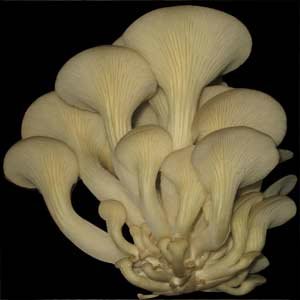 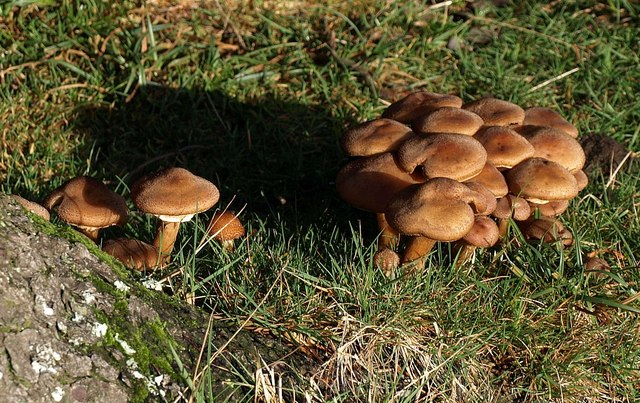 gvkiæg
ivR¨-4: cøvw›U (Dw™¢` RMr)
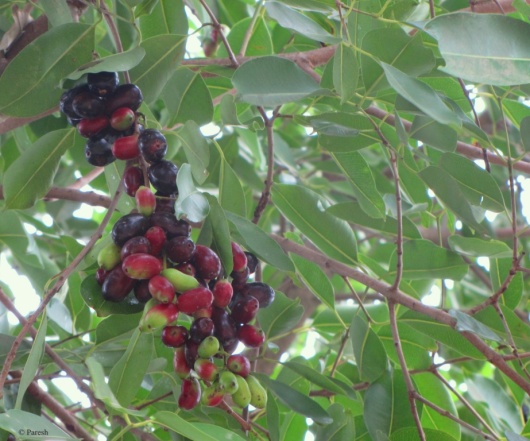 wb‡R‡`i Lv`¨ wb‡Riv cÖ¯‘Z Ki‡Z cv‡i, ZvB Giv ¯^‡fvRx
Giv GK ev eû‡Kvlx n‡Z cv‡i|
†KvlcÖvPxi †mjy‡jvR Øviv wbwg©Z|
G‡`i †Kvl myMwVZ wbDwK¬qvmhy³|
Rvg
dvY©
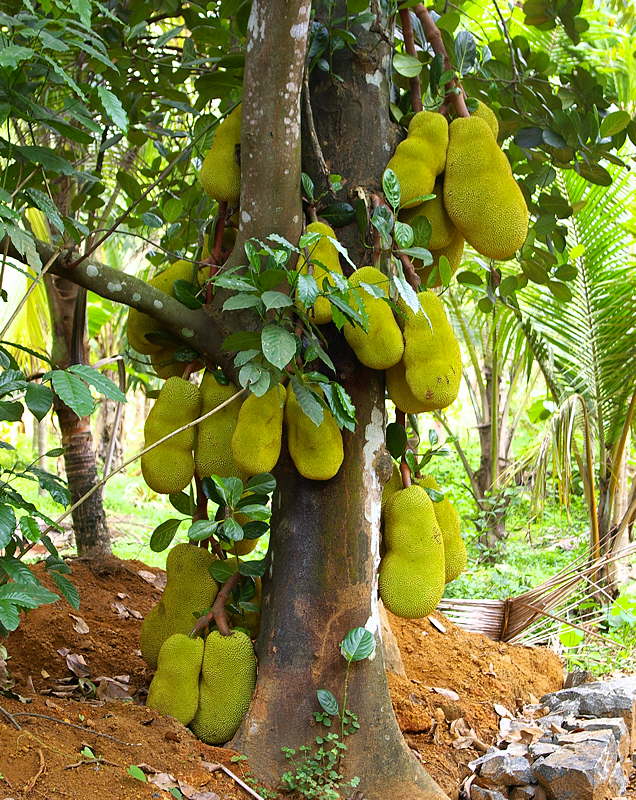 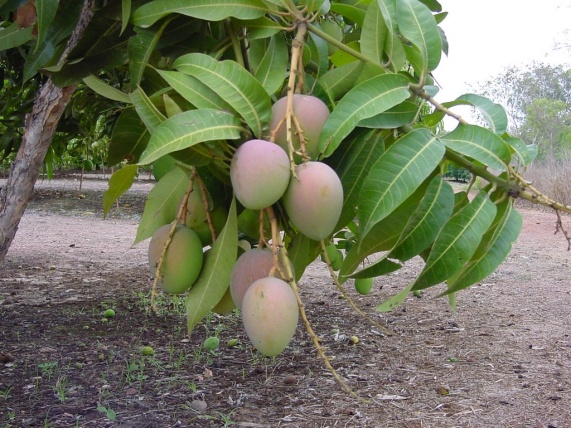 KuvVvj
Avg
ivR¨-5: G¨vwb‡gwjqv (cÖvwYRMr)
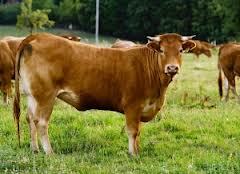 Gme Rx‡ei †Kv‡l †mjy‡jvR wbwg©Z ‡KvlcÖvPxi _v‡K bv|
mvaviYZ G †Kvl¸‡jv‡Z cøvw÷WI _v‡K bv|
ZvB Lv‡`¨i Rb¨ Giv cÖZ¨ÿ ev c‡ivÿfv‡e Dw™¢‡`i Dci wbf©ikxj|
Miæ
gvQ
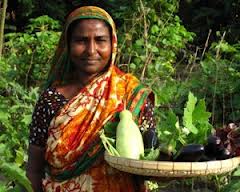 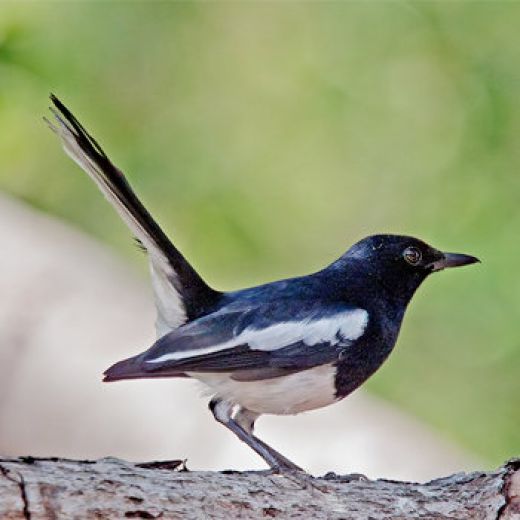 gvbyl
cvwL
রাজ্যগুলোর নাম, ১টি উদাহরণ ও ১টি করে বৈশিষ্ট্য লেখ| mgq : 5 wgwbU|
ফুল ও ফলের ভিত্তিতে ঊদ্ভিদের শ্রেণিবিন্যাস
অপুষ্পক উদ্ভিদ
সপুষ্পক উদ্ভিদ
আবৃতবীজী উদ্ভিদ
নগ্নবীজী উদ্ভিদ
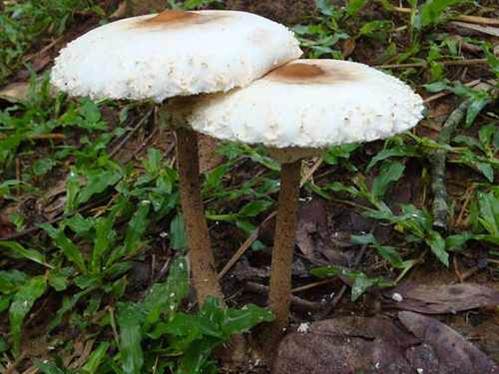 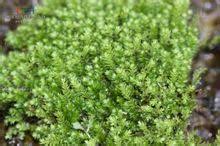 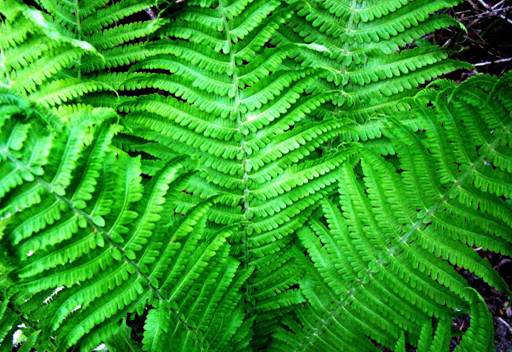 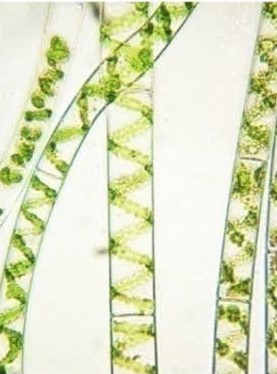 ব্যাঙ এর ছাতা
স্পাইরোগাইরা
মস
ফার্ণ
অপুষ্পক উদ্ভিদ
যে সকল উদ্ভিদে ফুল হয় না  তাদেরকে অপুষ্পক উদ্ভিদ বলে।
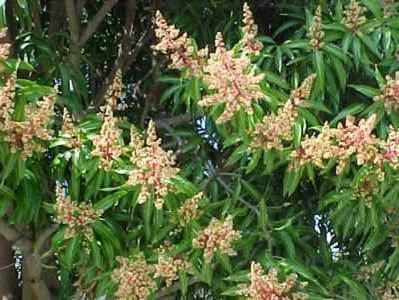 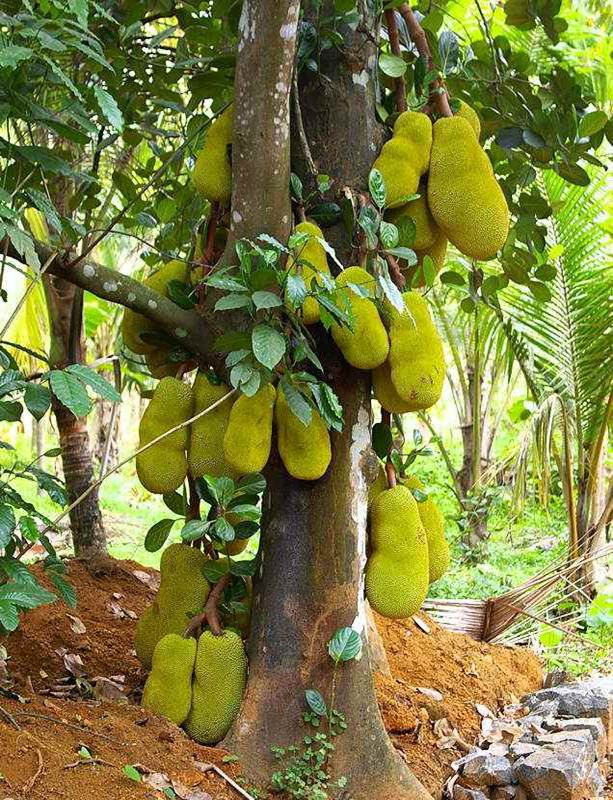 ◊ যে সকল উদ্ভিদে ফুল হয়  তাদেরকে সপুষ্পক উদ্ভিদ বলে।
সপুষ্পক উদ্ভিদ
সপুষ্পক উদ্ভিদ ২ প্রকার
১। নগ্নবীজী

২। আবৃতবীজী
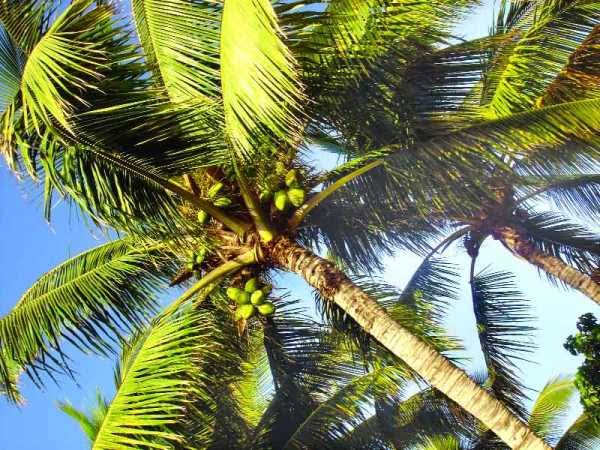 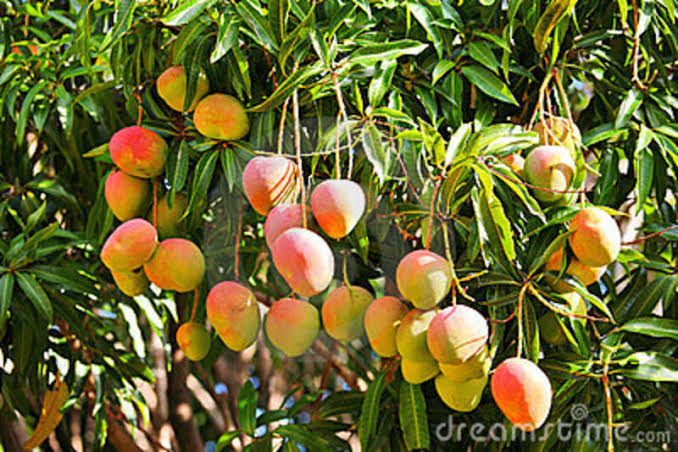 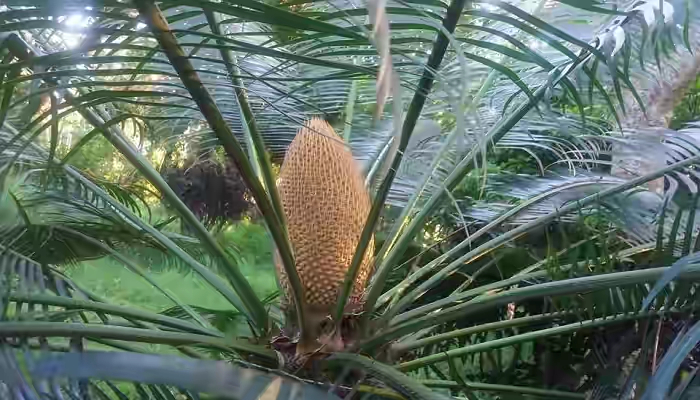 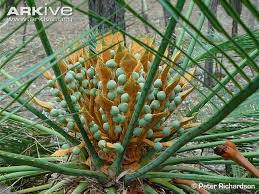 নারকেল
আম
সাইকাস
Thank You